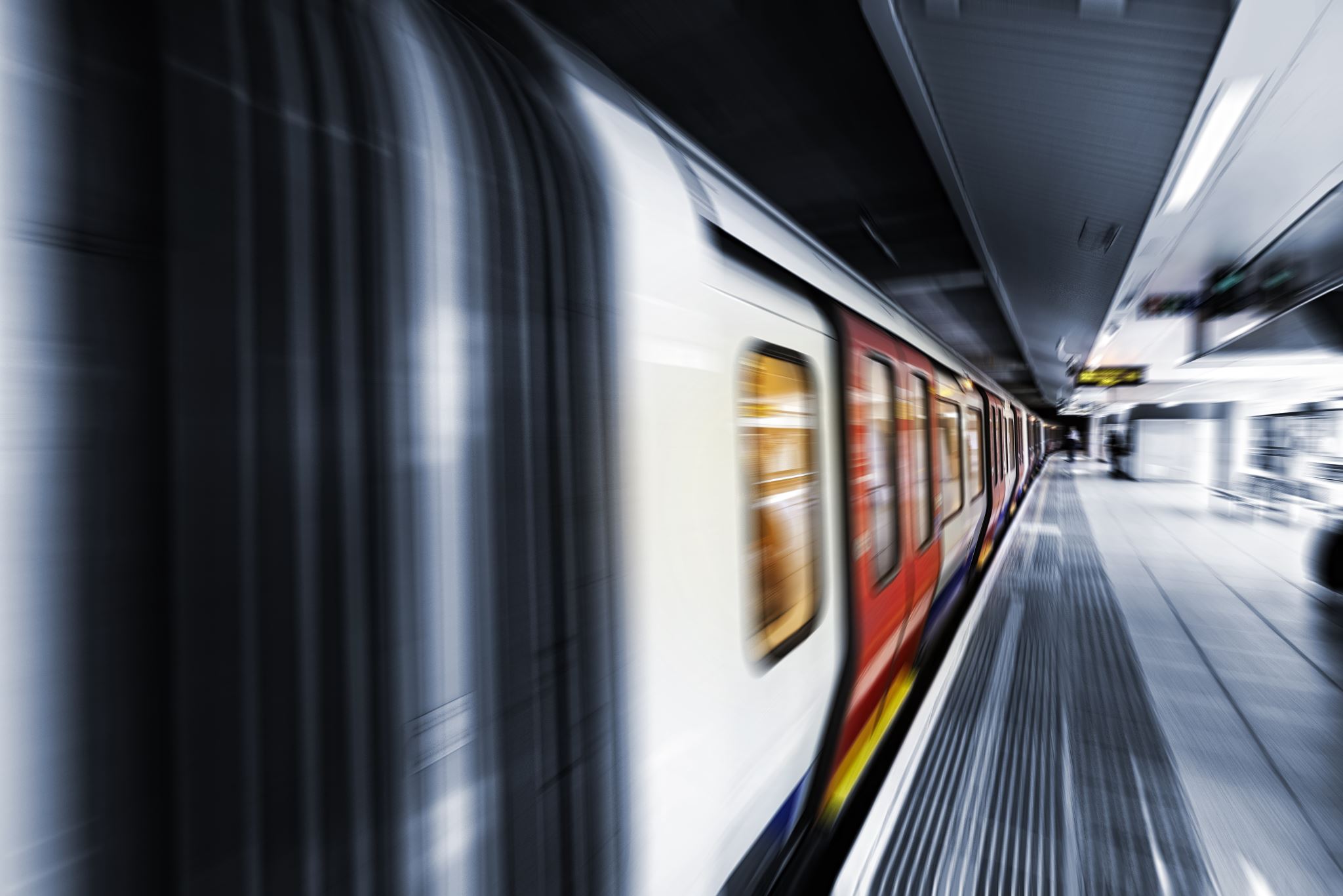 MÉTRO D
Evelína Vrzalová
Magdaléna Eliášová 
Adina Marsault
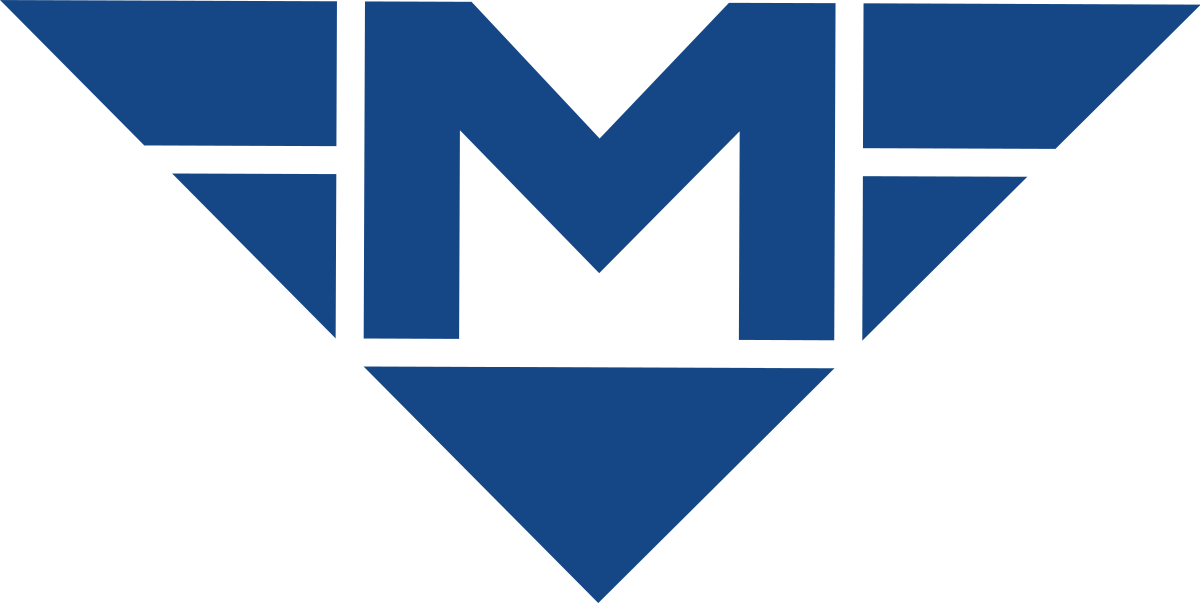 POURQUOI ON EN PARLE?
Le métro D améliorera la situation de transport à Prague pour les habitants  
Il sera une option plus écologique (on utilisera moins les voitures et les bus) 
Le métro passera par plus de station, il sera plus facile de se rendre au centre pour les personnes habitant plus loin 
L´arrêt Muzeum sera moins surchargé car le métro D sera connecté au métro A 
Les politiciens utilisent beaucoup ce sujet pour gagner les élections
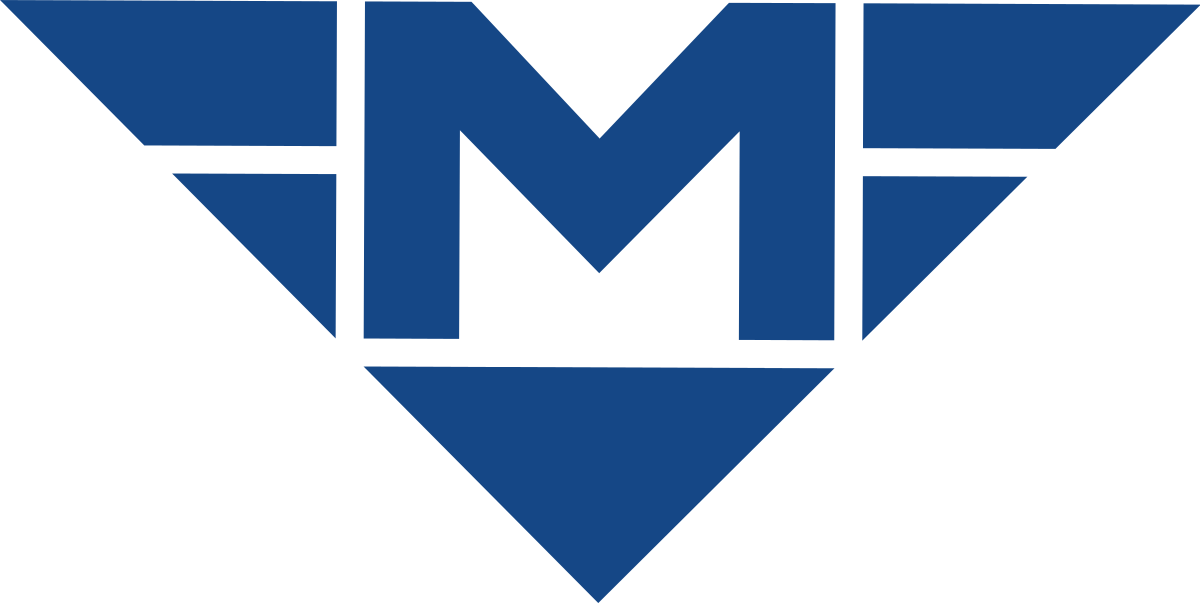 TIMELINE
Années 60,70 - la 1ère idée de construire le métro D (tout comme les autres lignes) 
Puis le métro D n‘a pas été réalisé 
2002 – après les inondations l‘idée de faire le métro D est revenu 
2005 - SUDOP - l‘organisation qui s‘occupe des plans de construction 
2010 – la trajectoire a été plus planifiée, le métro passera par Praha Krč, Lhotka, Nové Dvory, Libuš, Písnice 
2011 – il n’y a pas assez d‘argent, on planifie la construction pour 2020
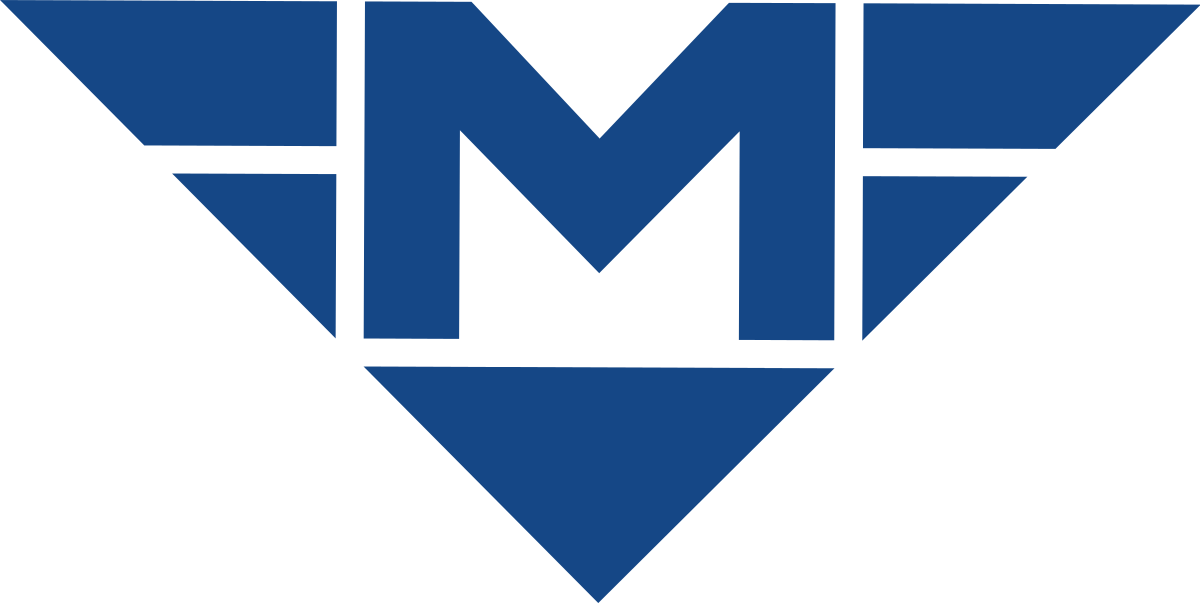 TIMELINE
2012 – la trajectoire est raccourci A cause des problèmes financiers 
2015 – projet du métro autonome, une part devrait être utilisable en 2020, mais pas tous les terrains de construction ne leur appartiennent 
2019 – le terrain a été plus étudié  
2020 – la crise sanitaire, construction décalée a une longueur indeterminée
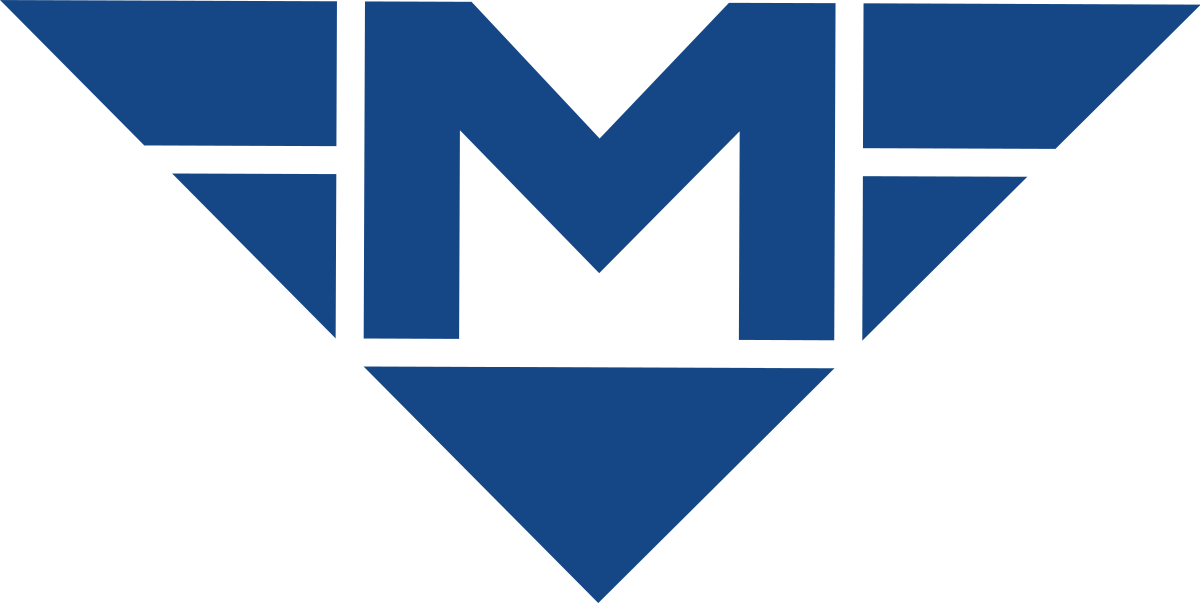 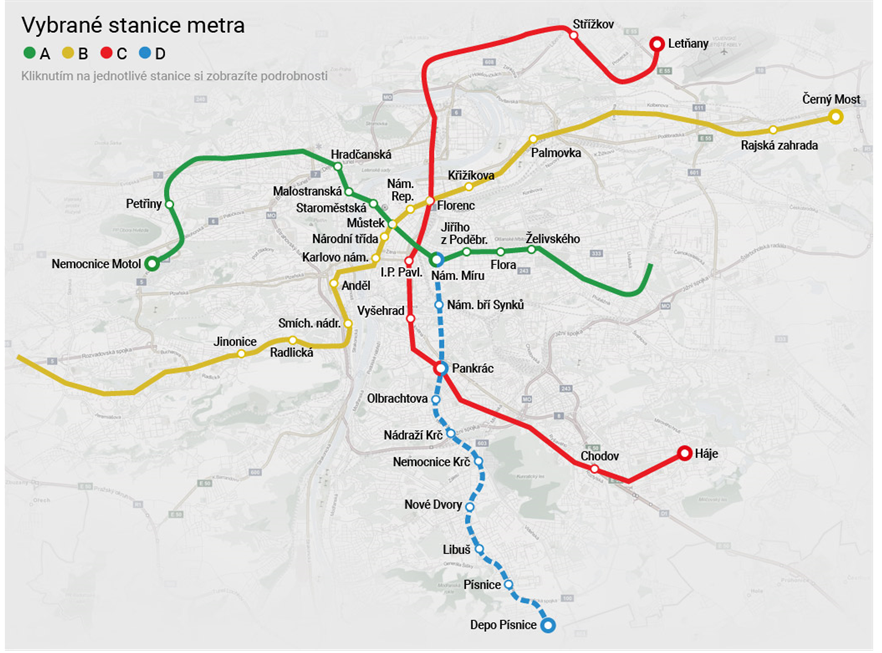 Les futures stations de la nouvelle ligne de métro
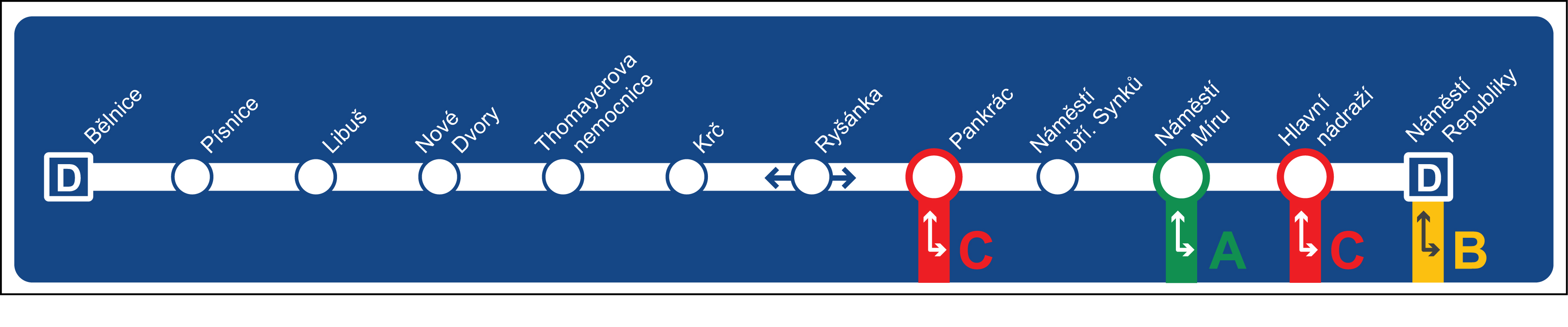 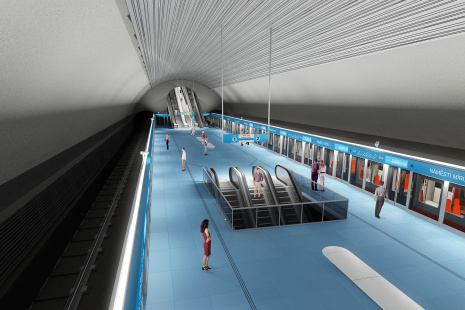 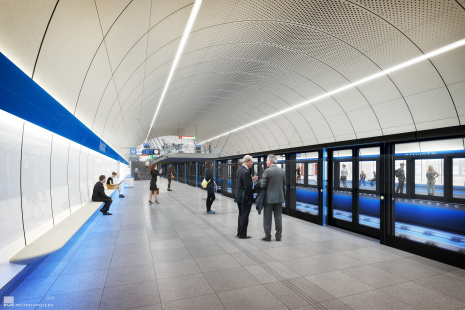 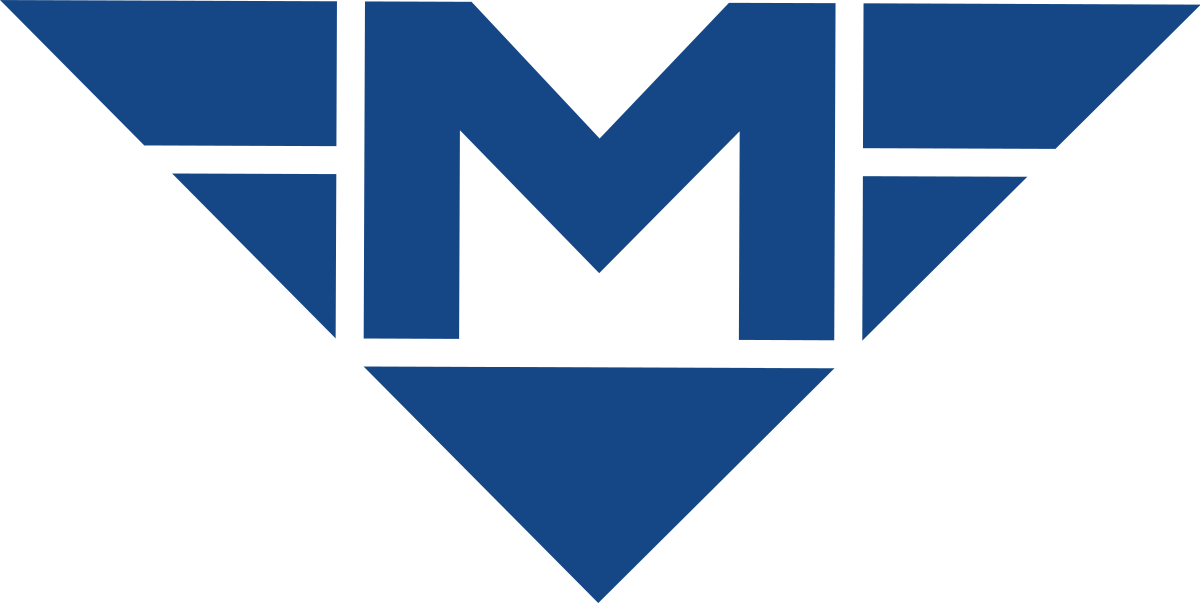 NOTRE OPINION SUR LE MÉTRO D
On pense que c‘est une bonne idée, mais malheureusement il ne sera pas construit tout de suite, on va devoir encore attendre longtemps avant de voir enfin le métro D terminé. 
En tout cas, dès qu´il sera fini, nous serons bien contentes de l´essayer.
Pour plus d‘informations: https://www.dpp.cz/metro-d
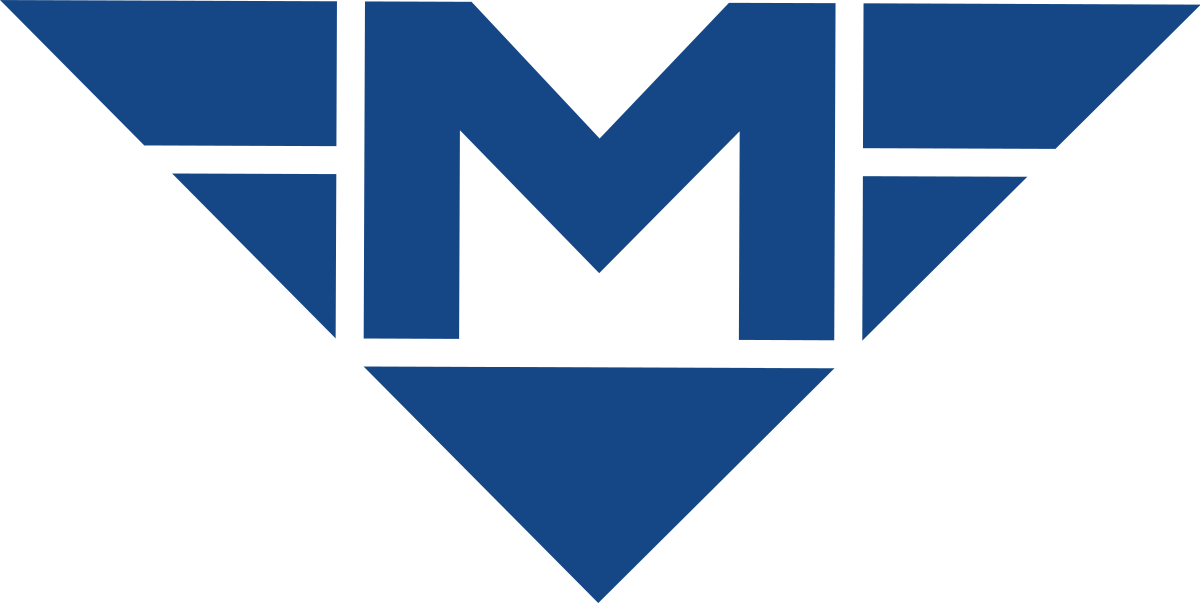 Merci beaucoup pour votre attention :)